SMC Alliance Research Priorities
SMC Alliance Research Priorities
In September 2022, Malaria Consortium started a project to define future research priorities for SMC

Currently being led by Dr Sol Richardson, Assistant Professor of Public Health at Tsinghua University, Beijing
Summary of the project
Aim: 
To reach consensus on a list of medium-term SMC research priorities (over the next 5 to 10 years)

Secondary objectives:
Develop a list of 10 top research priorities
Conduct an analysis of your anonymised data to investigate whether experts' responses differ according to demographic variables such as field of specialty, gender, country of origin, etc.
Summary of the project
The survey used the eDelphi methodology
A method for identification of a consensus view across subject experts
Conducted online to allow the widest range of respondents

This study:
Consists of three survey waves
Surveys and responses in English or French
Including questions on participant demographics, ratings of research questions, and open fields to suggest new questions
Summary of the project structure
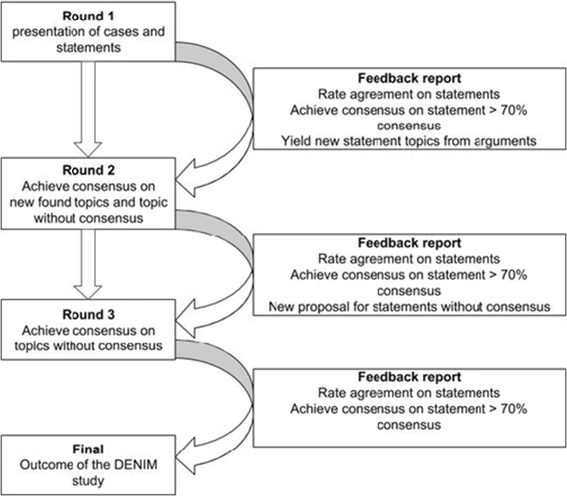 From Harmsen, A.M.K., Geeraedts, L.M.G., Giannakopoulos, G.F. et al. Protocol of the DENIM study:  a Delphi-procedure on the identification of trauma patients in need of care by physician-staffed Mobile Medical Teams in the Netherlands. Scand J Trauma Resusc Emerg Med 23, 15 (2015). https: //doi.org/10.1186/s13049-015-0089-z
Summary of the project
Research questions were rated according to 1) their importance, 2) their feasibility, and 3) the degree to which they have already been answered on a five-point Likert scale

Questions covered the following topic areas:
Malaria drug resistance  
SMC operations, governance, procurement and programme management  
SMC monitoring, evaluation and impact  
Safety and pharmacovigilance  
Adaptation of SMC delivery models, SMC protocols/criteria for SMC eligibility;       introduction of SMC to new geographies; integration with other interventions  
Sensitisation and community engagement
Results
Wave 1 preliminary feedback report: Sample characteristics

26 responses to the Wave 1 survey to date, 25 with data

9 responses in French and 16 in English

17 male, 8 female

11 worked for NGOs, 10 for universities/research institutions, 4 in government

12 of 25 respondents based in Africa, 13 countries represented
Results
Wave 1 preliminary feedback report: Sample characteristics

26 responses to the Wave 1 survey to date, 25 with data

9 responses in French and 16 in English

17 male, 8 female

11 worked for NGOs, 10 for universities/research institutions, 4 in government

12 of 25 respondents based in Africa, 13 countries represented
Results
Highest-rated questions (importance scores)
Results
Lowest-rated questions (importance scores)
Results
Lowest-rated questions (feasibility scores)
Results
Examples of new questions suggested
Discussion
Two questions were particularly polarizing in terms of importance ratings, with both a wide range of scores and a significant difference in responses by country of residence and survey language

Evaluate logistical challenges faced by SMC campaigns, and identify and evaluate strategies to overcome these logistical challenges

Evaluate delivery of SMC through home visits at different times of day on SMC outcomes
Discussion
Next steps

Update outcome data based on any new responses

Compile a list of new questions based on expert suggestions, for inclusion in Wave 2 for rating on their importance and feasibility

Eliminate research questions from the Wave 1 survey which were rated either low on importance or feasibility for Wave 2 (which will be a shorter survey) based on % of respondents giving scores of 4 or 5 (e.g. important or very important)

Conduct analyses to test whether responses differed by participant characteristics (e.g. did respondents in Africa give different ratings to other respondents?)
Discussion
Next steps

Eliminate research questions from the Wave 1 survey which were rated either low on importance or feasibility for Wave 2 (which will be a shorter survey) based on % of respondents giving scores of 4 or 5 (e.g. important or very important)

Build the Wave 2 online questionnaire by mid-March

Discussion of the full Wave 1 results at the next SMC Alliance Research Sub-Committee monthly meeting, including ‘polarizing’ questions.
Discussion
Next steps

In Wave 3, further eliminate questions to reach consensus on a top 10 medium-term research priorities…
Discussion
You can complete the survey on a computer or mobile device. Most respondents take around 20 minutes to complete the survey, but some can spend significantly more or less than that depending on how detailed you want your responses to be.
 
The survey links, in English and French, are below:  
  
English: https://malariacons.surveycto.com/collect/edelphi_study_survey_wave_1?caseid=  
  
French: https://malariacons.surveycto.com/collect/edelphi_study_survey_wave_1_french?caseid=
Thank you